PTSD: Post Traumatic Stress Disorder
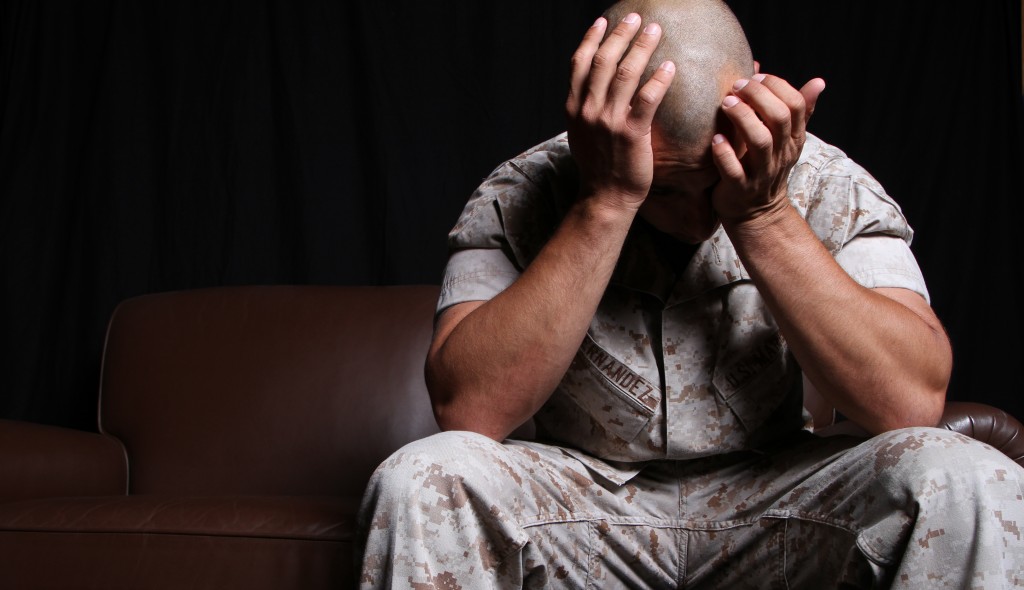 Merve Kaya
What is PTSD?
Experience or witnessing of a life-threatening events
Includes generalized feelings of fear and apprehension
In1980 entered in DSM
September 11 terrorist attack in New York
Nightmares and flashbacks, difficulty in sleeping, feeling detached or estranged
STRESS
A psychological condition that occurs in experiencing or perceiving challenges
 Affect both body and mind
Important terms: stressors, stress, distress, coping strategies
DSM:  On Axis1 and Axis 4
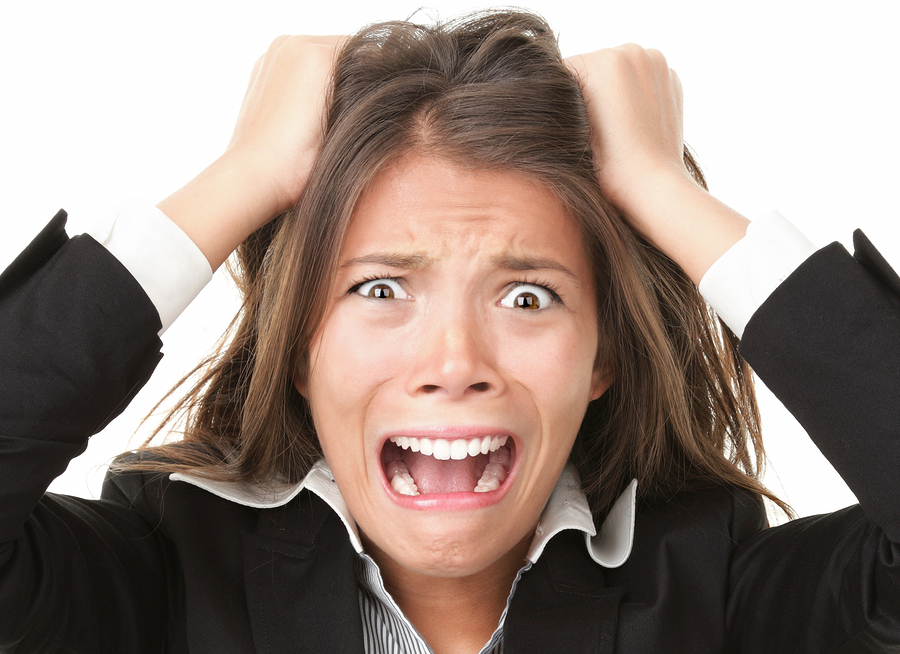 Which factors predispose a person to stress?
Coping skills
Presence of resources
Individual characteristic
Gene (5HTTLPR), more or less stress-sensitive
Stress tolerance
Self-perpetuating cycle
Characteristics of Stressors
1) Severity 
    2) Chronicity
    3) Timing
    4) How closely it affects our own lives
    5) How expected it is
    6) How controllable it is
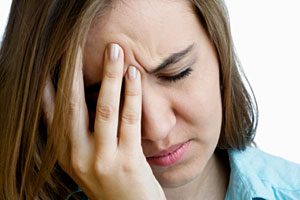 Measuring Life Stress
Self report checklist
Life Event and Difficulty Schedule (LEDS)
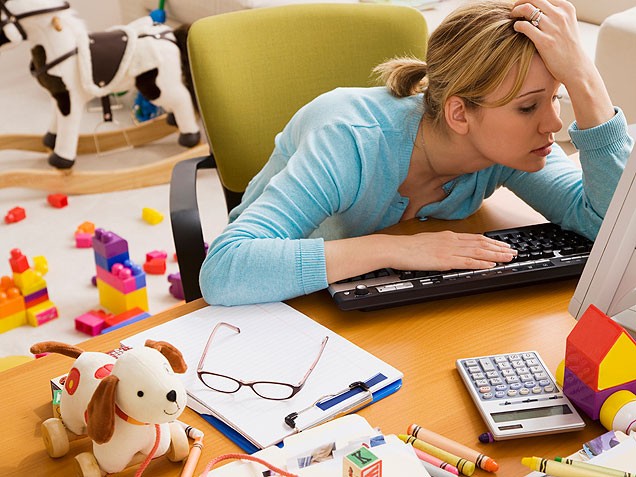 Resilience
Most common reaction after a traumatic event
Factors increase resilience: Being male, being older, being well educated
Factors reduce resilience: Having more negative affect, being more inclined to ruminate, trying to find meaning in what has happened
Self confidence and being overly positive also help people to cope better
Stress and Stress Response
What happens to our body when we experience stress?
Sympathetic-adrenomedullary (SAM) system: Fight or flight response, mobilize resources
Hypothalamus- SNS- secretion of adrenaline- increase heart rate
Hypothalamic-pituitary-adrenal (HPA):
Cortisol, beneficial or harmful?
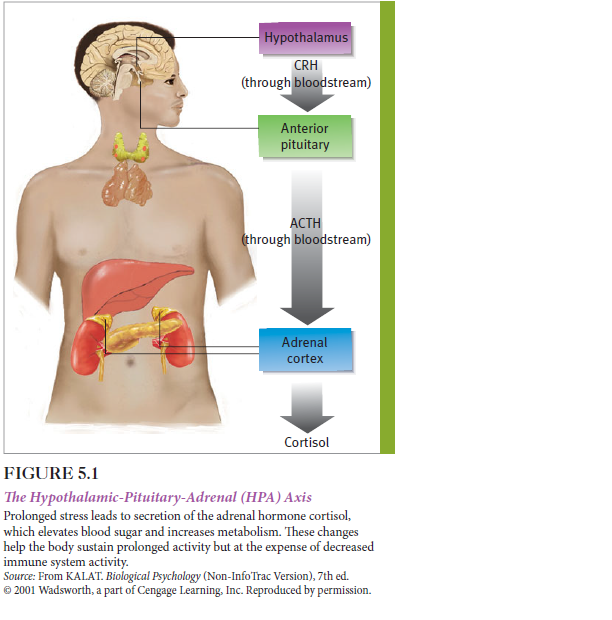 Biological Cost of Stress
Allostatic load:  Adapting to stress
Relaxed: Low allostatic load
Feeling pressured: Higher allostatic load
Stress may provoke or maintain certain disorders (e.g. migraine headaches)
Correlational study: Students who experience higher negative events are more likely to develop cold
The Mind-Body Connection
Stress causes vulnerability in immune system functioning
Psychoneuroimmunology: Study of interaction between nervous system and immune system
Bidirectional relationship between brain and immune system
Immunosuppression
Cardiovascular Disease
History
The American Civil War (1861-1865) and the Franco-Prussian War (1870-1871) Civil War: Early attempt in diagnosis
Nostalgia, Soldier's Heart, and Railway Spine
Shell Shock
Battle Fatigue or Combat Stress Reaction (CSR)
Development of the PTSD diagnosis
DSM 5
Acute Stress Disorder
Symptoms should be last at least 2 days
It is used to diagnose when symptoms develop shortly after traumatic event
Diagnosis can be changed into PTSD after 4 weeks
Early intervention 
Depression and generalized anxiety disorders can also develpp after a traumatic event
Prevalence
Lifetime prevalence of PTSD in USA is 6.8%
Higher in women: 9.7% women, 3.6% men
Why? 
It is often co-morbid with other psychiatric disorders.
 Most common diagnoses are major depressive disorder, panic disorder, other anxiety disorder and substance abuse or dependence.
Rates of PTSD after traumatic experience
Low rate of natural disaster, low rate of PTSD
Human intent trauma more likely to cause PTSD (e.g. terrorist attack vs. car accident)
Direct exposure
Manner of assessment (clinical interviews vs. questionnaire)
The trauma of military combat
Ordinary coping methods are not useful
Constant fear, unpredictability, uncontrollable circumstances, necessity of killing, separation from family etc.
“shell shock”, World War 1
Combat exhaustion, World War 2
Mental health consequences of deployment to Iraq and Afghanistan
2 million people had deployed
High prevalence in post deployment mental disorders
Importance of mental health screening for pre deployment
Theater-specific duties
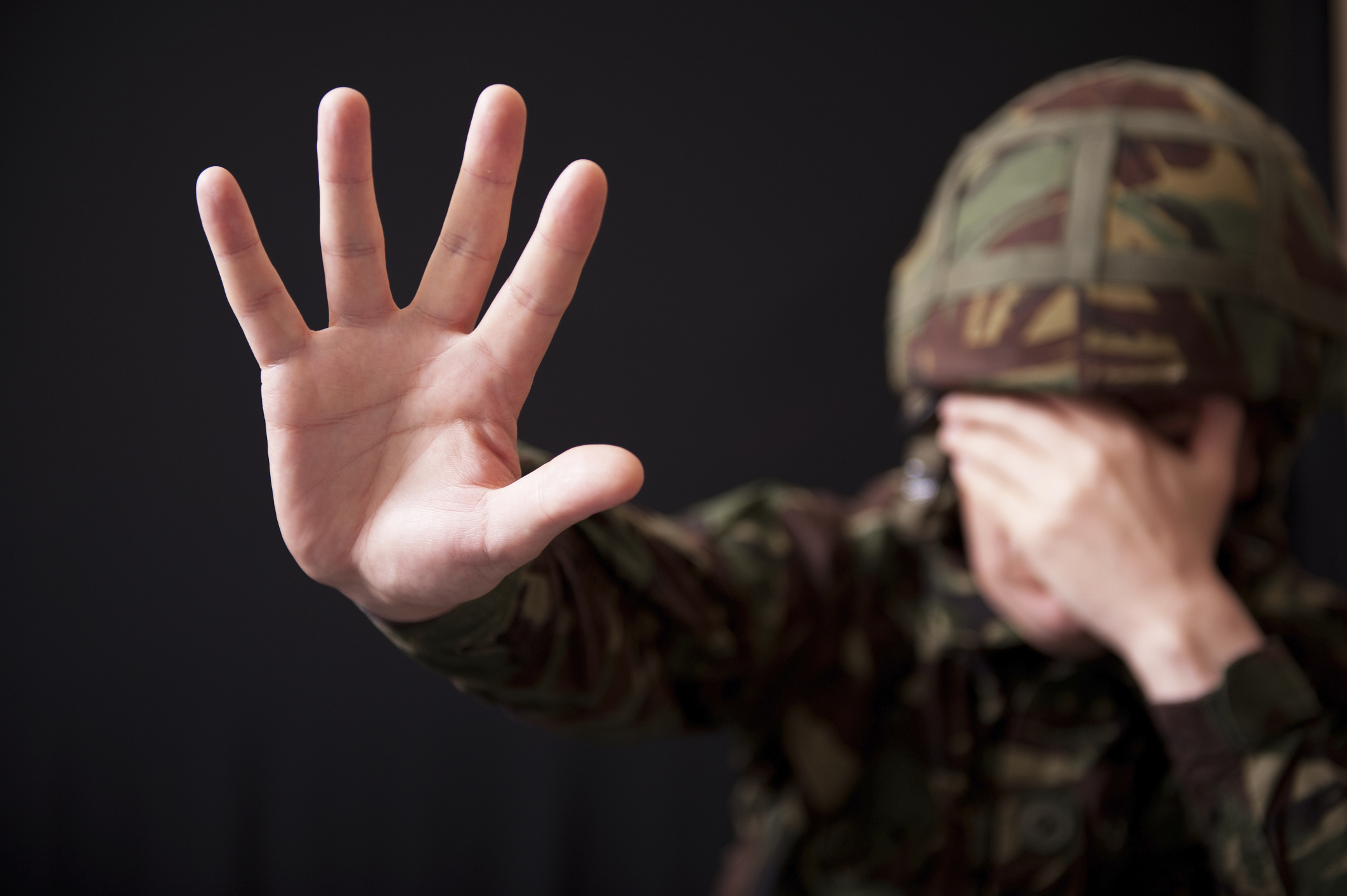 Prisoners of war and holocaust survivors
Extensive symptoms; anxiety, insomnia, headaches, irritability, depression, nightmares, impaired sexual potency and diarrhea
Both biological and psychological stressors causes these symptoms
Survivor prisoners showed low frustration tolerance, impaired resistance to physical illness, alcohol and drug dependence, emotional instability
Psychological trauma among victims of torture
Torture survivors highly develop PTSD, anxiety or depression symptoms (e.g. Nepalese refugee camp)
Does preparedness for torture be protective against PTSD?
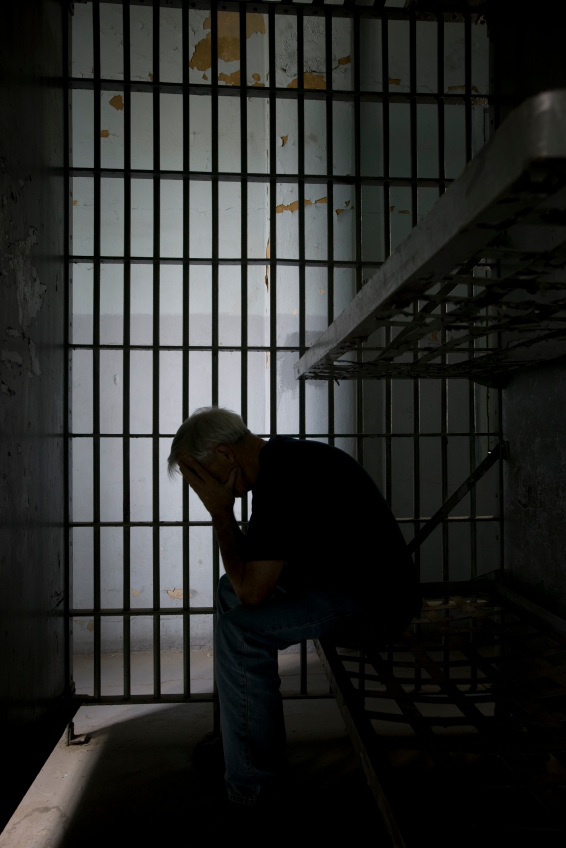 Symptoms
Re-experiencing symptoms: Upsetting memories, flashbacks, and nightmares, feelings of distress or intense physical reactions when something reminds them the event 
Avoidance and numbing symptoms: Avoid activities, places or thoughts that reminds them of the trauma. Feeling detached from others and lose interest in activities and life in general.
Arousal symptoms: Trouble in sleeping, irritability, difficulty concentrating, feeling jumpy and easily startled, and hyper vigilance
Diagnosis
Symptoms must last at least 1 month
Cause significant distress or interfere with work or home life
Person must have 3 different types of symptoms to be diagnosed: re-experiencing symptoms, avoidance and numbing symptoms, and arousal symptoms
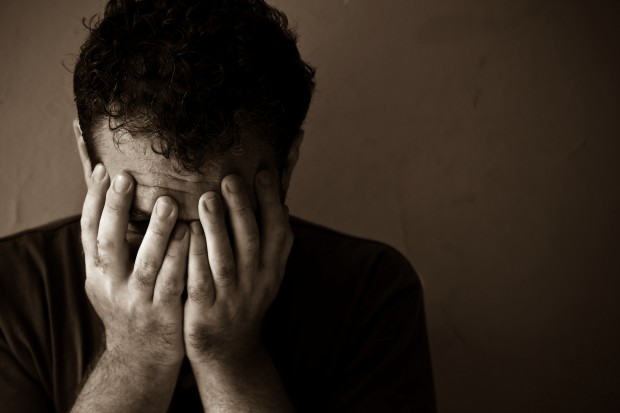 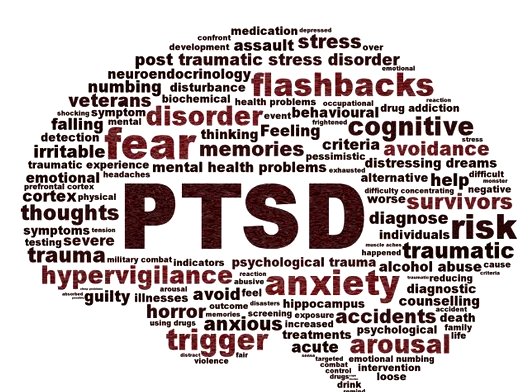 https://www.youtube.com/watch?v=XfkmyKrQk-w
Causal Factors in PTSD
Pre-traumatic risk factors
Previous psychiatric disorder 
Gender 
Personality 
LSES
Lack of education
Race
Previous trauma 
Family psychiatric history
Post-traumatic risk factors
Perceived lack of social support 
Subsequent life stress
Individual Risk Factors
There are both risks for experiencing trauma and risks for PTSD
Certain occupations( soldier vs librarian)
Being female
Having less than a college education
Having a conduct problem in childhood
Having a family history of psychiatric disorder
High extraversion and neuroticism
Substance abuse
Protective factor against PTSD 
Having good cognitive ability (e.g. 6 years old children with above 115 IQ)
Biological factors
Gender (e.g. women with PTSD have higher cortisol level than women without PTSD)
The type of trauma and cortisol level
Gene environment interactions (s/s form of serotonin transporter gene)
Having reduced size of hippocampus
Sociocultural Factors
Being a member of a minority group
Being more educated and having a higher annual income
Returning to a negative and insecure social environment
Justification for the combat and clarity of the war goals
Long Term effects of posttraumatic stress
It can be severe and chronic condition in some cases
Difficulties in readjusting life
Diagnosis of delayed PTSD is more difficult
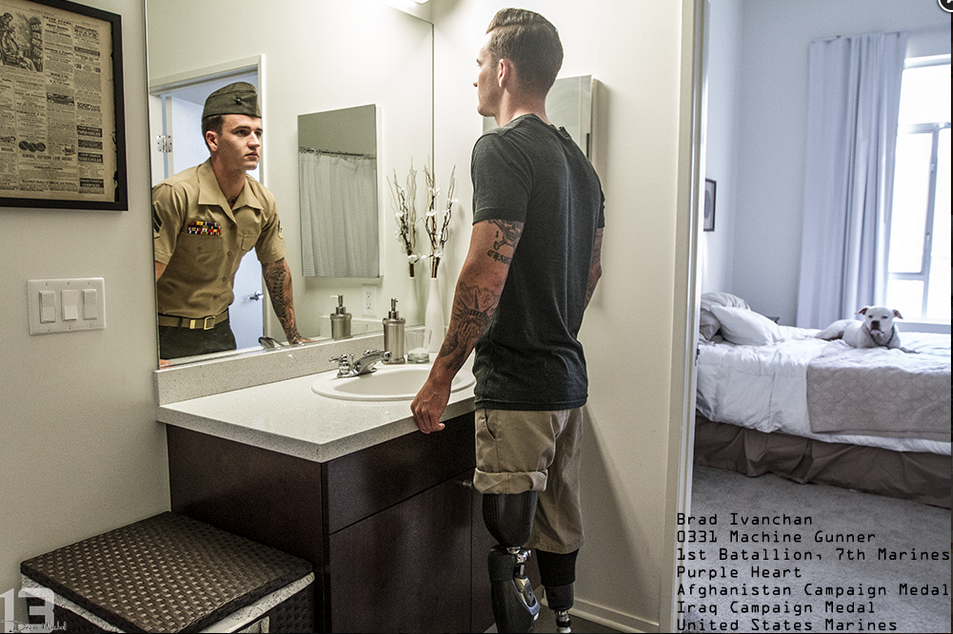 Prevention
Reduce the frequency of traumatic event
Changes in law and social policy
Preparing people in advance
Cognitive-behavioral techniques: Stress inoculation training
Does playing tetris after a traumatic event reduce flashbacks?
Treatment
Natural recovering is typical
Telephone Hotlines
Crisis interventions
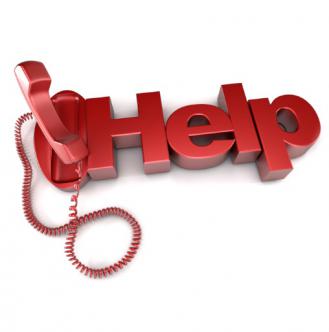 Psychological Debriefing
To help and speed up the healing process
Emotional support
Encourage victims to talk about their experiences
Structured discussion
Critical Incident Stress Debriefing (CISD): Group, 2-10 days after trauma, 3-4 hours long
Medications
Antidepressant for depression, intrusion and avoidance symptoms
In some cases antipsychotic medications
Cognitive-Behavioral Treatment
Prolonged exposure (high drop out)
Relaxation training
Cognitive therapy (low drop out)
Virtual reality exposure therapy
Sources
Butcher, J. N., Mineka, S., & Hooley, J. M. (2007). Abnormal psychology. Boston: Pearson/Allyn and Bacon.
Adshead, G. (2000). Psychological therapies for post-traumatic stress disorder. The British Journal of Psychiatry, 177(2), 144-148.
Post Traumatic Stress Disorder. (n.d.). Retrieved March 20, 2016, from http://www.ptsd.ne.gov/what-is-ptsd.html
Bisson, Jonathan I. "Post-traumatic Stress Disorder." Occupational Medicine 57.6 (2007): 399-403. Web.
Andreasen, N. C. (n.d.). Posttraumatic Stress Disorder: A History and a Critique. Retrieved March 20, 2016, from http://www.brainline.org/content/2011/01/posttraumatic-stress-disorder-a-history-and-a-critique_pageall.html
Iribarren, J., Prolo, P., Neagos, N., & Chiappelli, F. (2005). Post-Traumatic Stress Disorder: Evidence-Based Research for the Third Millennium. Evidence-Based Complementary and Alternative Medicine, 2(4), 503–512. http://doi.org/10.1093/ecam/neh127	
Andreasen, N. C. (n.d.). Posttraumatic Stress Disorder: A History and a Critique. Retrieved March 20, 2016, from http://www.brainline.org/content/2011/01/posttraumatic-stress-disorder-a-history-and-a-critique_pageall.html
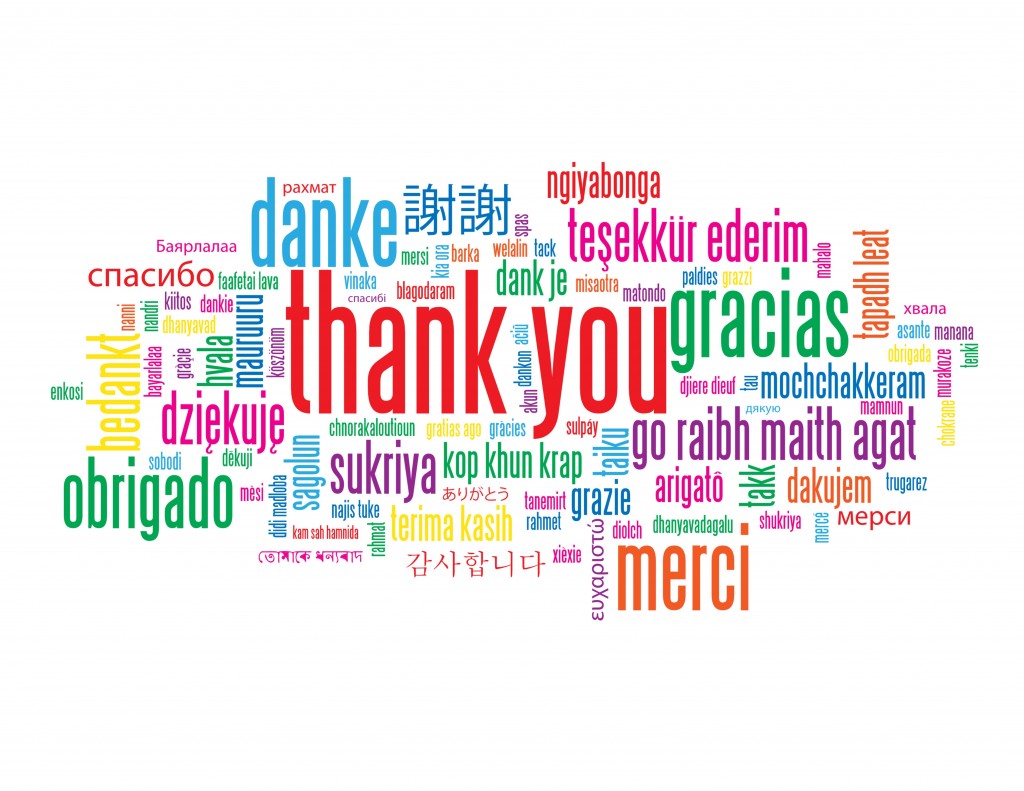